Gluten and Your Gut’s Good Health
2016 FCS Lesson
K-State Research & Extension
 Sandy Procter, PhD, RD/LD and Katelyn Dixon
Objectives:
After completing this lesson, participants will:
Know what gluten is, and its role in foods
Distinguish common and lesser-known sources of gluten in the diet
Identify potential health effects related to gluten in the diet
Understand reasons behind current gluten-free diet trends
Recognize skills needed and products available supporting gluten-free living
What is gluten?
the protein in wheat, rye, barley and some related grains
provides the elastic, chewy properties in breads
allows dough to stretch but not break
amount varies in flours depending on how sturdy products need to be (pasta vs. pastry, for example)
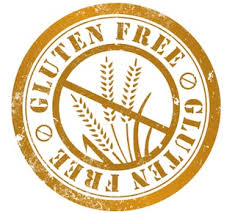 Why avoid gluten?
Celiac disease 
Dermatitis herpetiformis
(hur-peh-tuh-FOR-mis)
Non-celiac gluten sensitivity
Celiac disease
Formerly called “celiac sprue”
Affects about 3 million in US
Is an autoimmune disorder
May be passed along in families
Damages villi of small intestine, decreasing absorption of nutrients
Symptoms vary from patient to patient
Treated with gluten-free diet
Dermatitis herpetiformis
Type of celiac
Affects person internally (gut) and outwardly (skin rash)
Diagnosed through skin biopsy, blood tests
Treated with gluten-free diet
Non-celiac gluten sensitivity
Called NCGS for short
May experience GI symptoms, but symptoms vary widely
No diagnostic tests at this time, so other conditions must be ruled out
Gluten-free diet is basis of treatment, but additional foods may also need to be eliminated
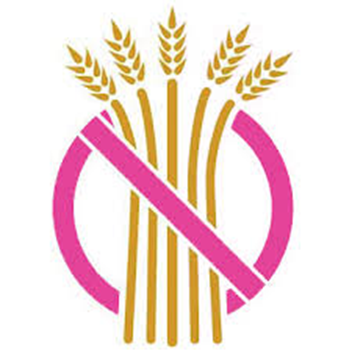 What about wheat allergy?
Differs from celiac and NCGS
Exposure brings about almost immediate symptoms
Symptoms often respiratory
May escalate to anaphylactic shock
Need to avoid wheat-containing foods (not just gluten)
Diagnosed through allergy testing
What is a gluten-free diet?
People with celiac disease, dermatitis herpetiformis and NCGS should follow a lifelong gluten-free diet, strictly avoiding the protein from:
Wheat 
Rye 
Barley
What is a gluten-free diet?
In 2013, the U.S. FDA published a regulation defining “gluten free” 
Contains less than 20 ppm of gluten
Also covers similar claims, to decrease confusion:
No gluten
Free of gluten
Without gluten
ALL MUST MEET GLUTEN-FREE DEFINITION!
How does a gluten-free diet help?
Allows intestine to heal
Improves GI symptoms
May help prevent conditions possibly caused by long-term untreated celiac
lymphoma
osteoporosis
Gluten vs. gluten-free
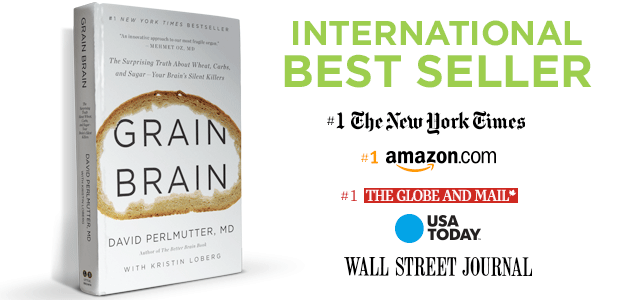 Why the gluten-free trend?
How can I tell if gluten-free is for me?
Talk with your health-care provider about your symptoms, before you exclude gluten
The diagnosis of celiac disease is based on blood tests and a biopsy of the small intestine. It’s important to test BEFORE starting a gluten-free diet.
Where do I start?
Label reading is key
Here is an ingredient panel from a Nutrition Facts label. 

Is there anything here someone wishing to avoid gluten should note?
Label reading is key
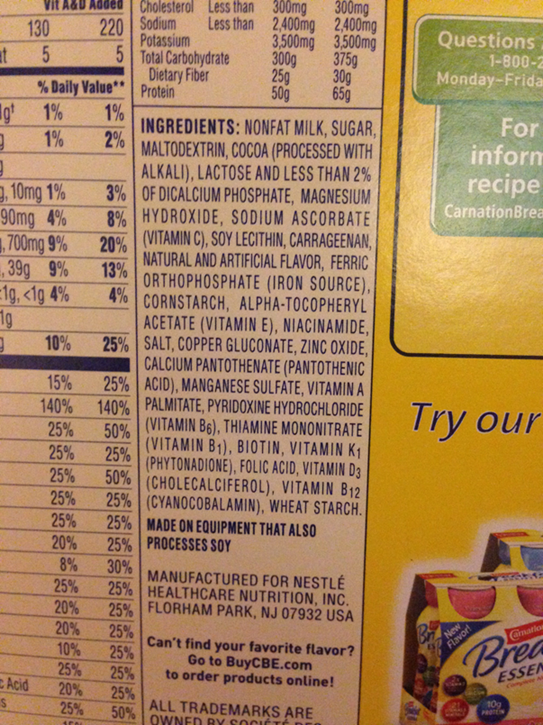 Here is an ingredient panel from a Nutrition Facts label. Is there anything here someone wishing to avoid gluten should note?
Wheat starch does NOT contain gluten, so this ingredient is not an issue for a person with celiac disease or NCGS.
Here’s another example…
Hint: There are 2 ingredients to avoid in this food…
Here’s another example…
Hint: There are 2 ingredients to avoid in this food…
Whole grain wheat flour
Malted barley flour

Both contain gluten!
What to look for….
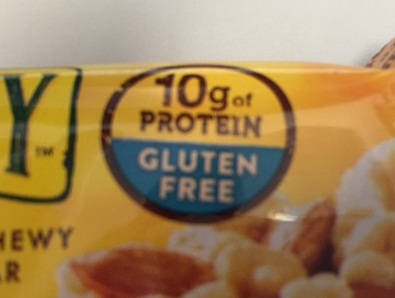 This symbol assures 
us that this food is virtually gluten free.
Limited research since the 2013 FDA regulation shows that gluten-free foods are indeed less than 20 ppm.
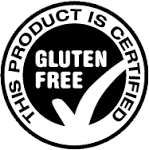 Check labels each time you shop
– even on familiar foods and brands. Also, gluten maybe hidden in unexpected places!
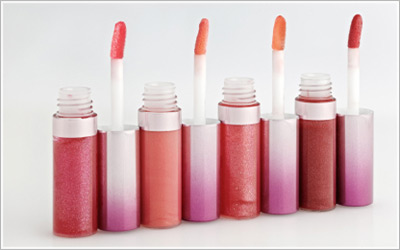 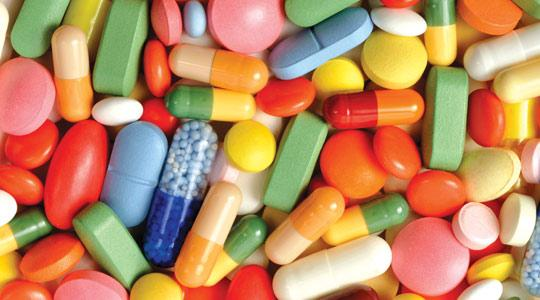 Check online for gluten-free sources
Ask your pharmacist about your medications
How do I manage ‘gluten-free’ away from home?
Plan ahead – check restaurants for options before you arrive
Consider the possibility of cross-contact
Let your host know your diet restrictions
Offer to bring a gluten-free dish for everyone to enjoy
Any Questions?
Let’s try some recipes!